Afwijkend gedrag konijn/ varken
Probleem konijn
Stampen
Knagen aan het gaas
(Territoriaal) agressie naar mensen en andere soort genoten
Individuele huisvesting
Te klein hok
Geen verrijking (bijvoorbeeld: voer aangeboden in bak)
Oorzaak
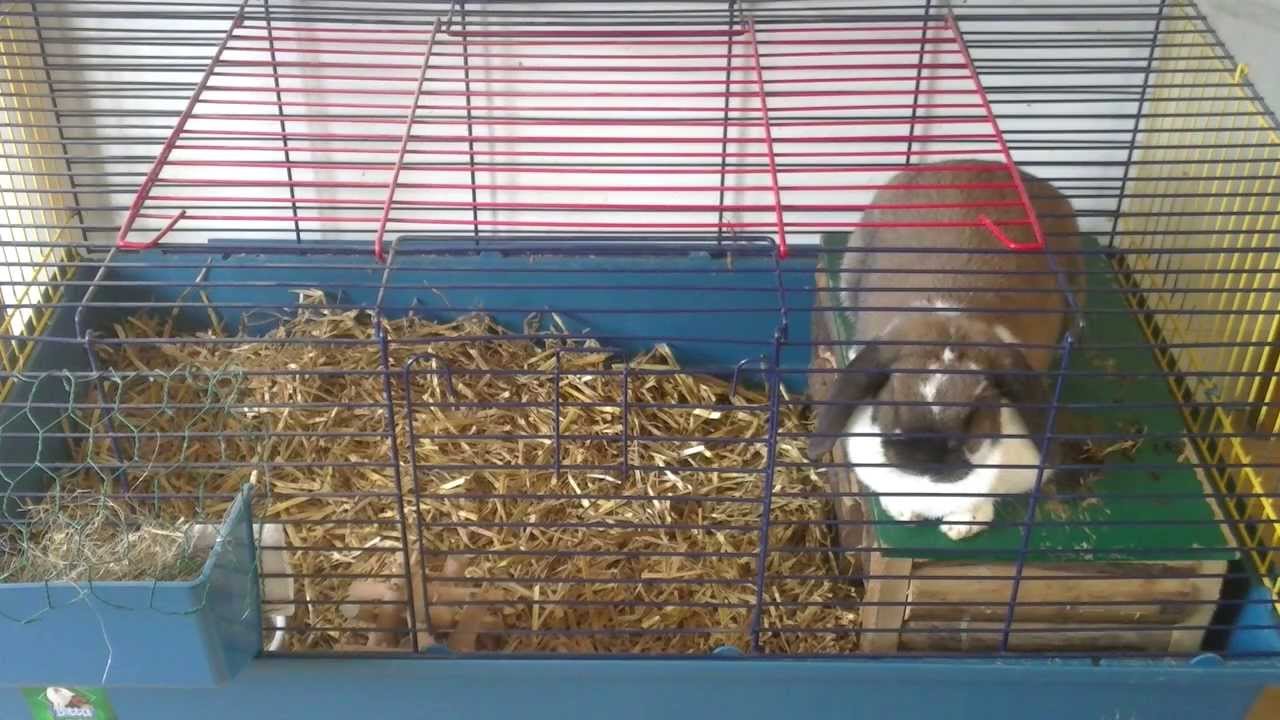 Minimaal per twee houden 
Voerverrijking 
Groter hok
Oplossing
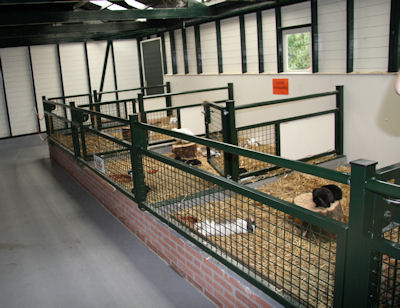 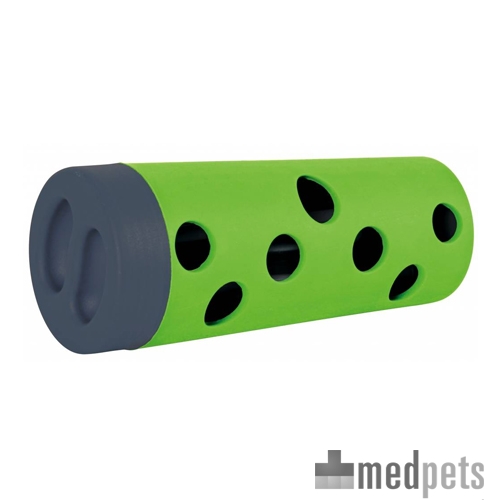 Vacuüm kauwen
‘Neusje neusje’ 
Staart/ oor bijten
Stangbijten
Probleem varken
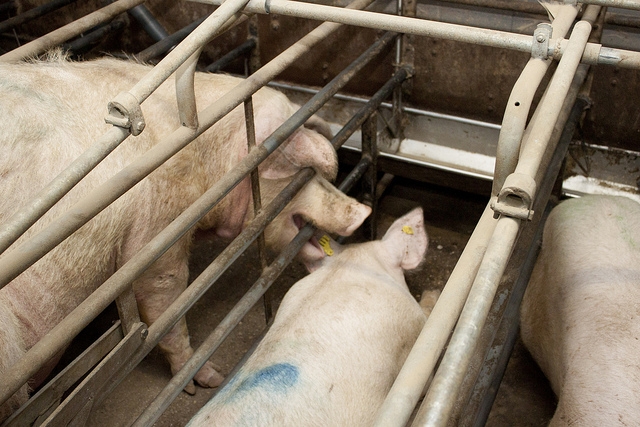 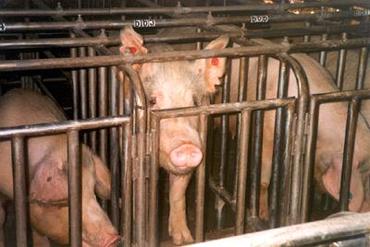 Stress
Te weinig ruimte 
Te vroeg gespeend
Verveling
Individuele huisvesting
Oorzaak
Meer ruimte geven
In groepen huisvesten
Zorgen voor voedsel verrijking of meer spelmogelijkheden
Zorgen dat ze kunnen wroeten
Bijvoorbeeld stro op de grond
Oplossing
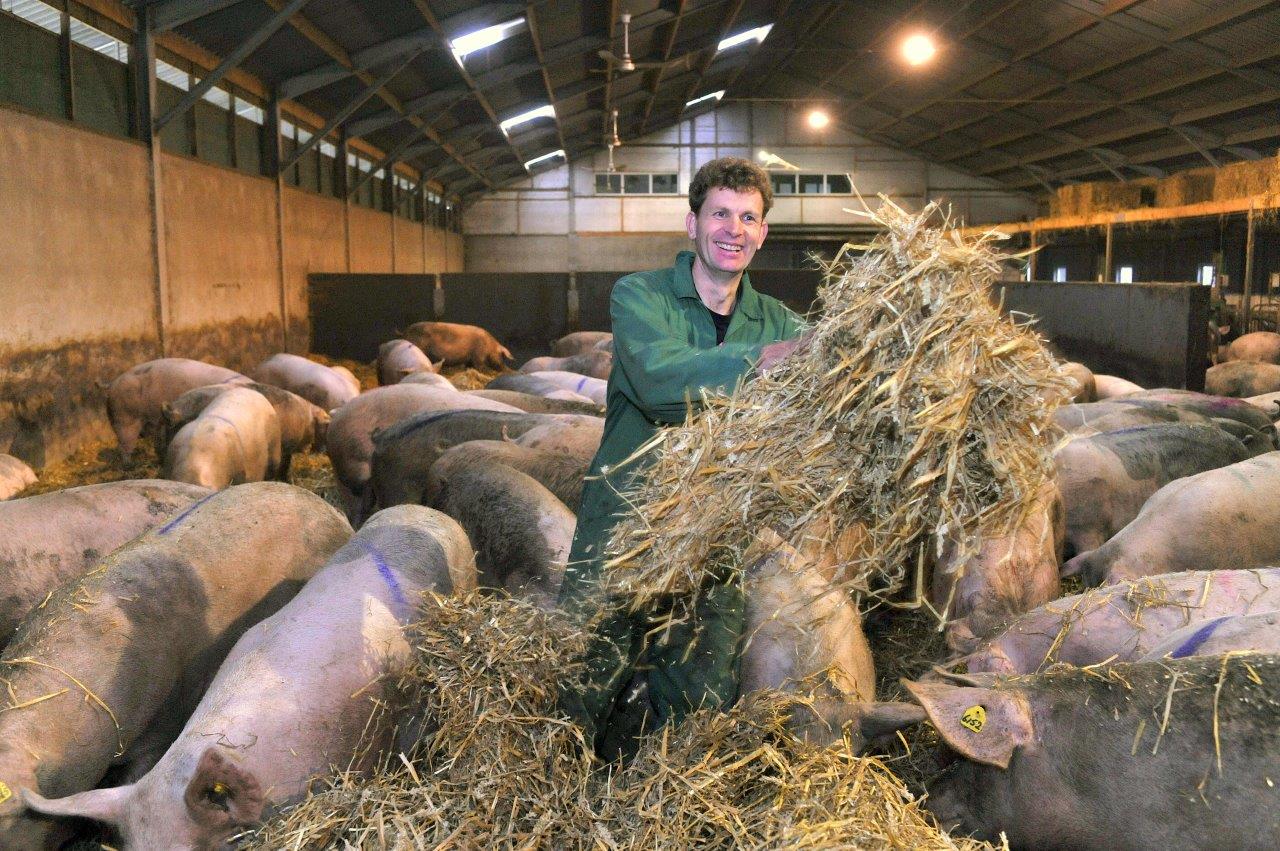